13/10/2015
Veronika Solilová, Danuše Nerudová
Proposal of transfer pricing rule for SMEs: case study of the Czech Republic
SAFE HARBOURS
Aim
page  2
to propose transfer pricing rules for SMEs in the context of their specificity in order to reflect sectoral and size-classes differences in the Czech Republic. 
the project GA CR No. 15-24867S
Introduction
page  3
SME represent 99% of EU companies
Create 55%-75% of gross VA
89 mills jobs
Very low internalization (5% with foreign subs)
Obstacles
Not enough financial and human resources
Cannot bear the same administrative burden as LSEs
„one size fits all“ is not suitable
Theoretical Background
page  4
TP used as tax planning scheme – Swenson (2001); Bronson, Johnson and Sullivan (2010);  Tierny, De Grave, Moore, Vandervelden, Matiheu (2009)
TP Guidelines (2010) – application of TP rules may be too complex for SMEs → a project to improve the administrative aspects of transfer pricing and compliance issues  revision of Section E on Safe Harbours
Compliance costs of taxation  - Chittenden, Michaleas, Poutziouris (2000); Cresy (2000); Široký (1995); Nerudová, Bohušová, Svoboda a Široký (2009).
Methodology
page  5
TP should reflect both functions performed, risk assumed, assets used and used business model (manufacturer, distributor, services provider).
Dataset: two groups of SMEs from the Amadeus database:
SMEs (6,477 entities) with parent company in the Czech Republic and at least one subsidiary in Europe  selection of researched industry  NACE A, C, F, G, J, L and M
Independent SMEs (13,266 entities) from the selected NACE  analysis of indicators of profitability – PROFIT margin, EBIT margin

Profit or loss before taxation / Sales or Operating revenue * 100	  			
Operating profit or loss / Sales or Operating revenue * 100
Methodology
page  6
Determination of profit margins or ranges – crucial in TP:
Interquartile change – 25th to 75th percentile
10 – 90 percentile
Period 2012-2014
Proposal of SME-specific transfer pricing rule  safe harbour:
Selected NACE
EU JTPF Guidelines on Low Value Adding Intra-Group Services (3-10%)
the proposed modifications to chapter VII of the OECD TP Guidelines relating to low value-adding intra-group services based on the BEPS action 10 (2-5%) and 
Czech government Decree No. D-10 about low value-adding intra-group services (3-7%)
Results
page  7
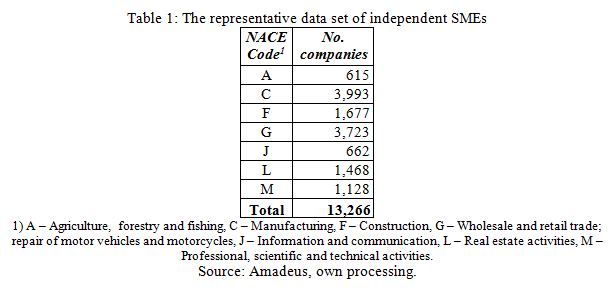 Results
page  8
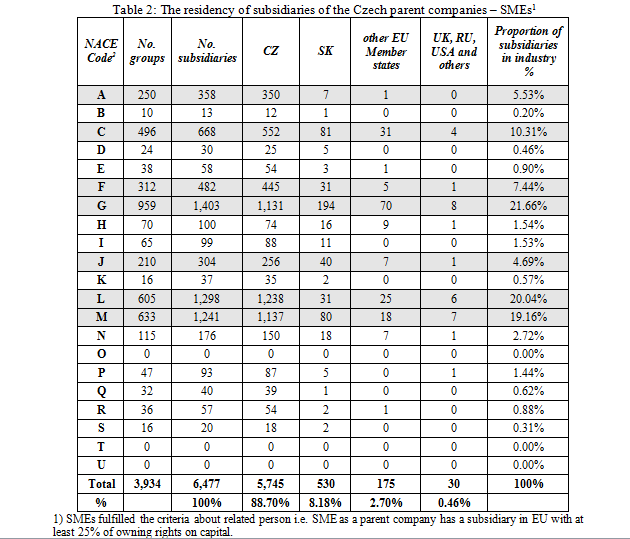 Results
page  9
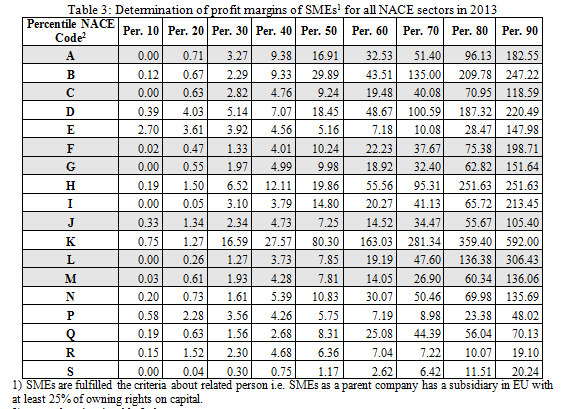 Results
page  10
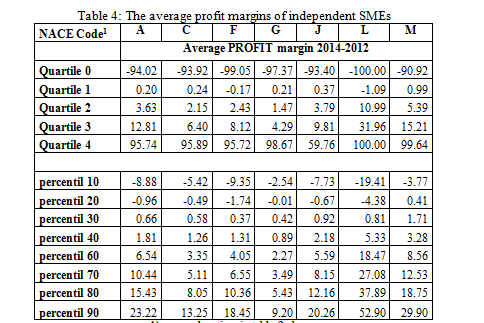 Results
page  11
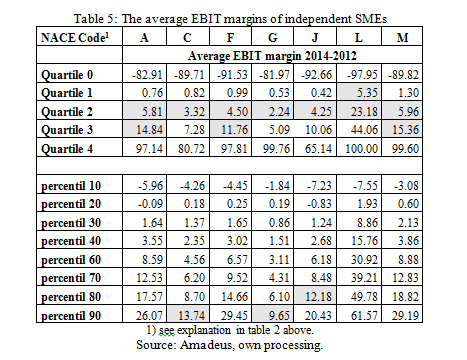 Results
page  12
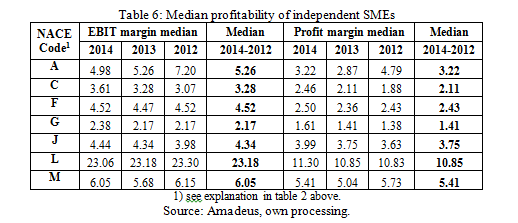 Results
page  13
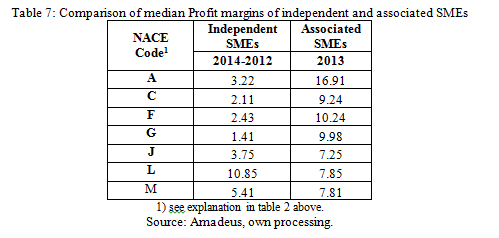 Results
page  14
Safe harbours
3 currently effective Guidelines related to low value-adding intra-group services  SMEs should not apply lower EBIT margin for their core business activities in comparison with low value-adding intra-group services.
 upper limit should be exceeding 10 percentage point
 lower limit should be exceeding 2 percentage point
 running between Q1, Q3, 80 or 90 percentile depending on whether the EBIT margin exceeded 2 and 10 percentage points
Results
page  15
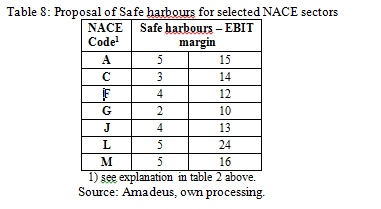 Conclusion
page  16
The SMEs tax preferences or SME-specific tax rules is often justified by:
the special place of SMEs in the economy  employment, job creation and innovation. 
in the respect of the transfer pricing issue SMEs bear disproportionally huge compliance cost of taxation mainly due to the lack of human and financial capital.
The proposed safe harbours was determined for the selected NACE sectors (NACE A, C, F, G, J, L and M) and ranging 2-24%. 
It presents a few advantages for taxpayer and tax authorities.
13/10/2015, Brno
Thank you for your attention !!
Solilová and NerudováDepartment of Accounting and Taxes
danuse.nerudova@mendelu.czwww.mendelu.cz